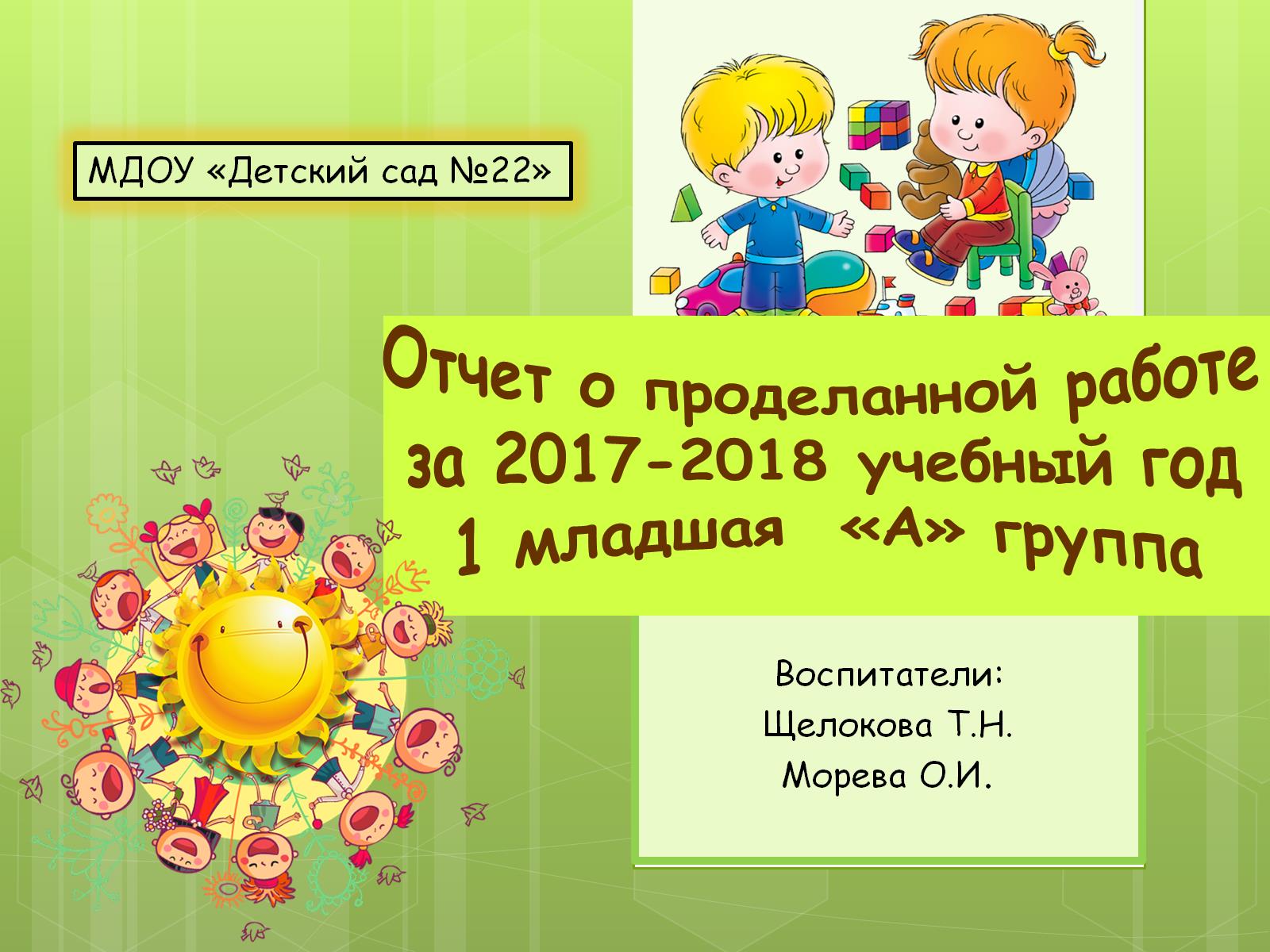 Отчет о проделанной работе  за 2017-2018 учебный год1 младшая  «А» группа
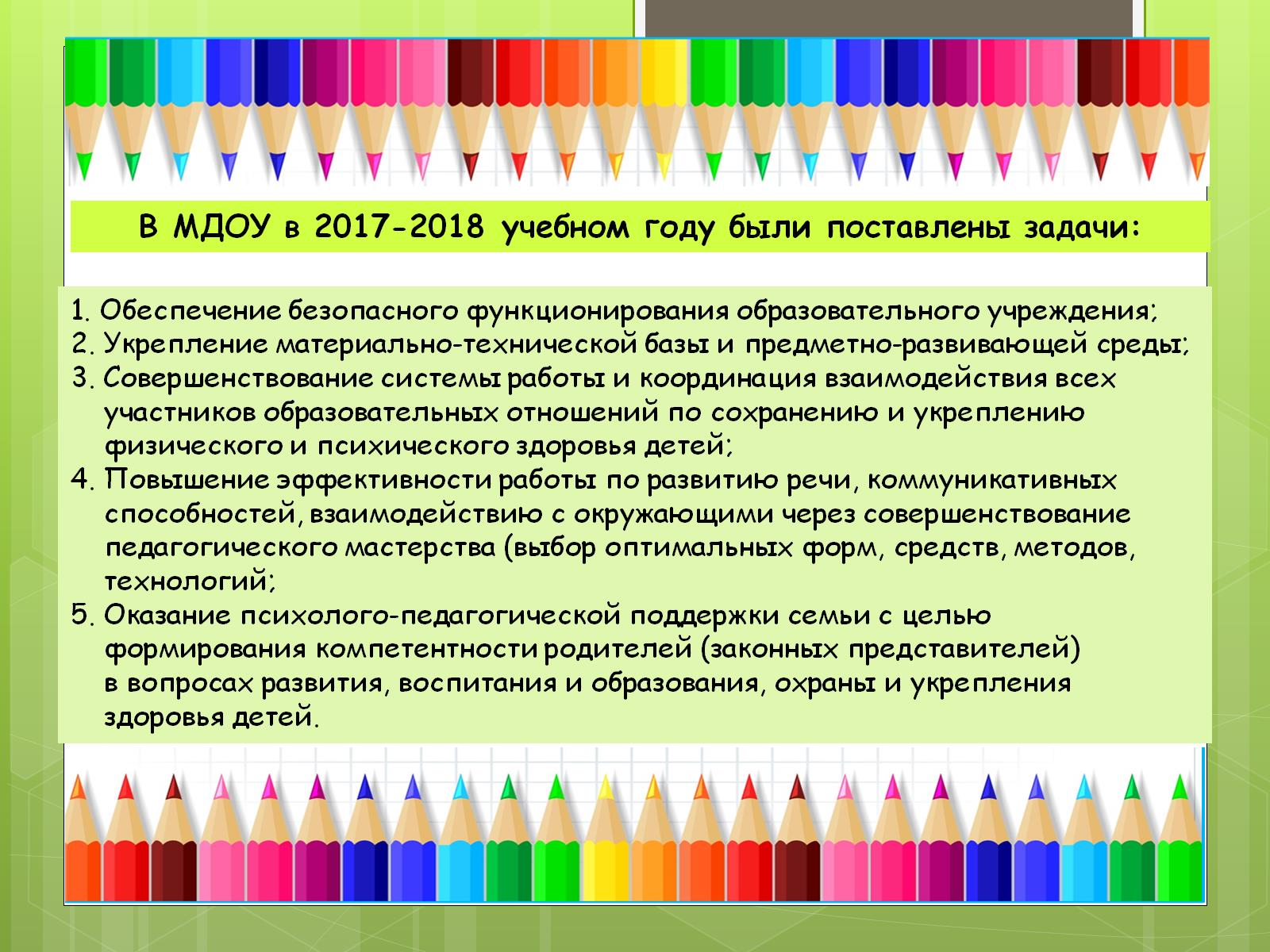 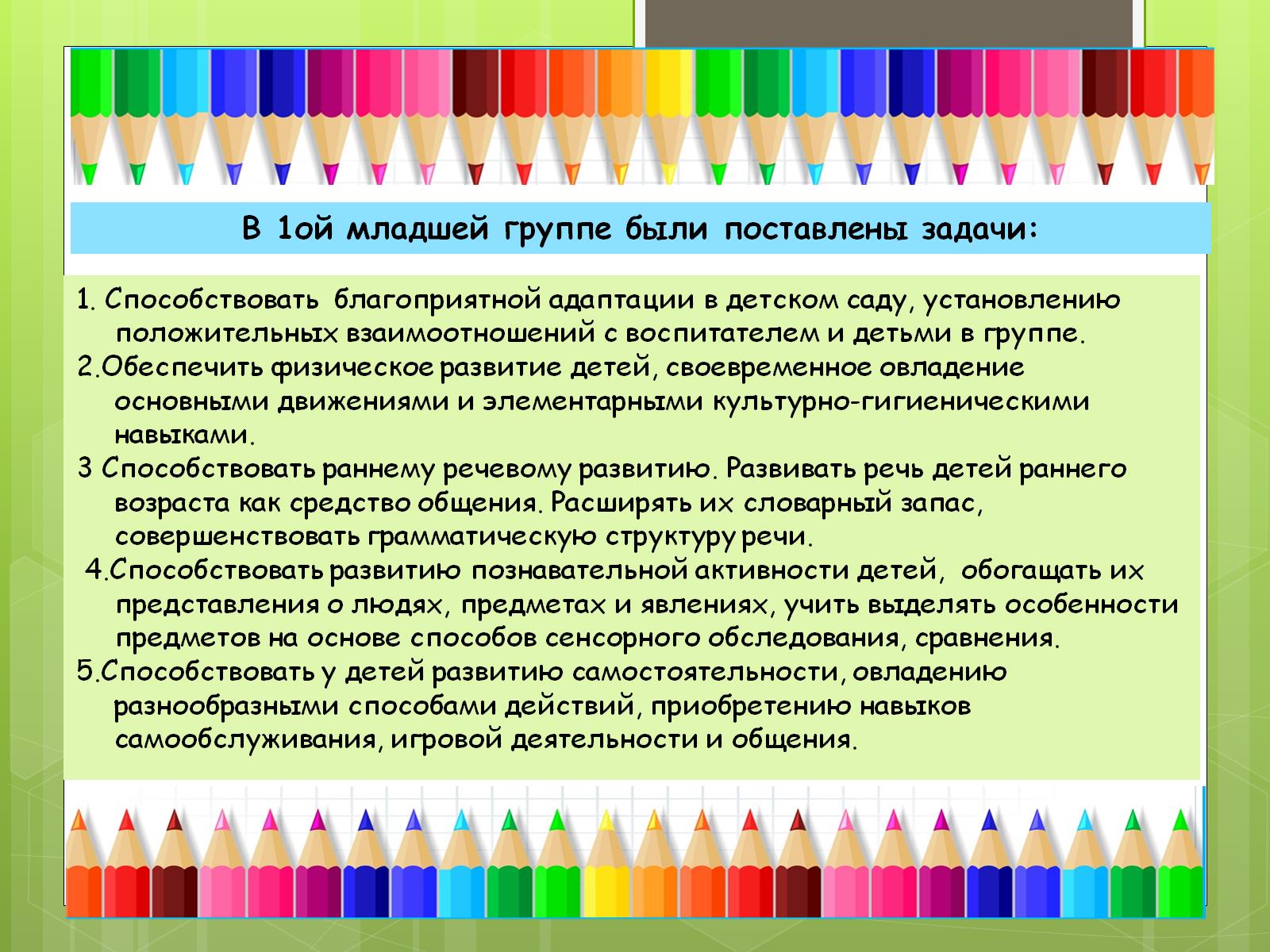 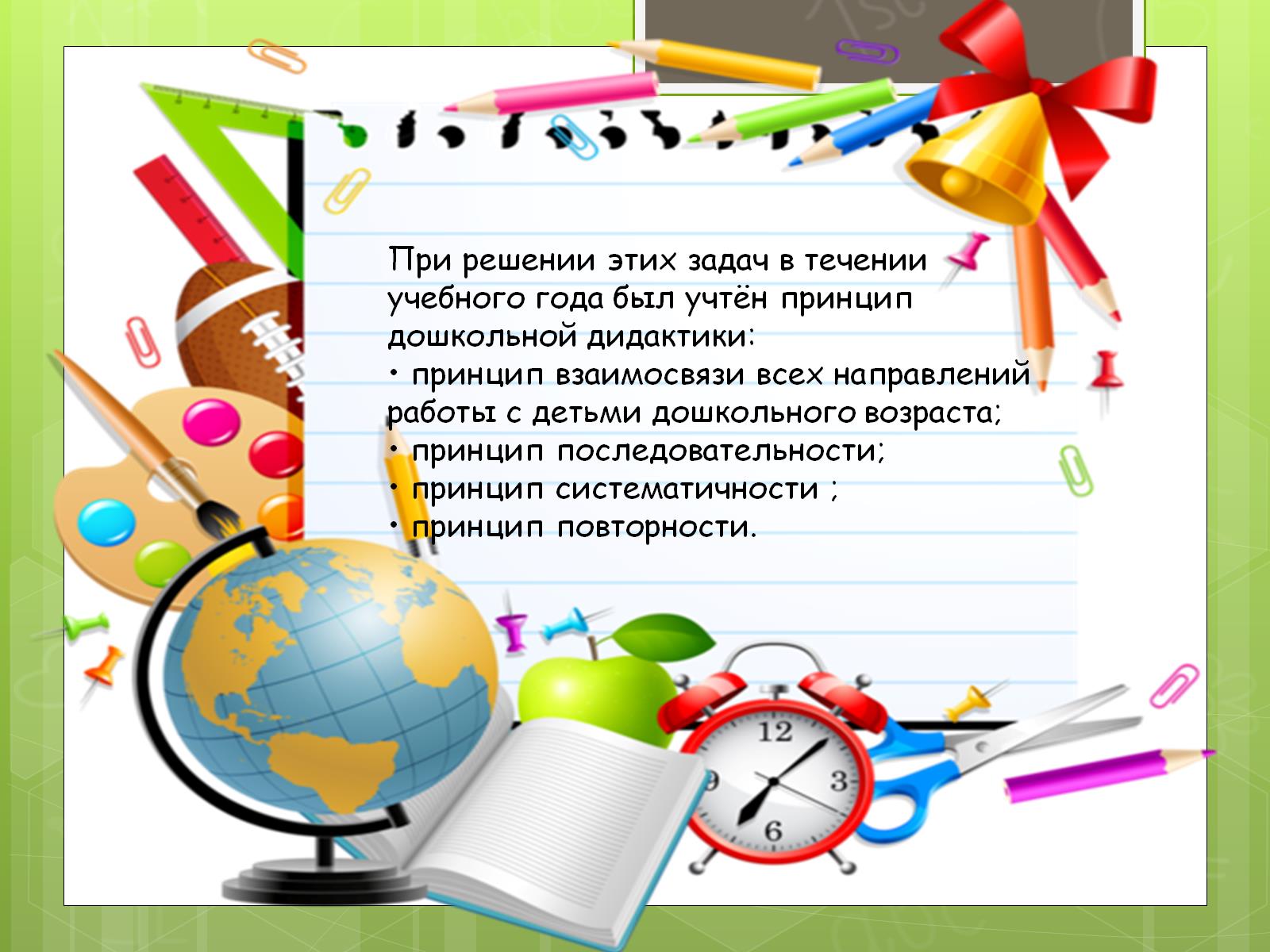 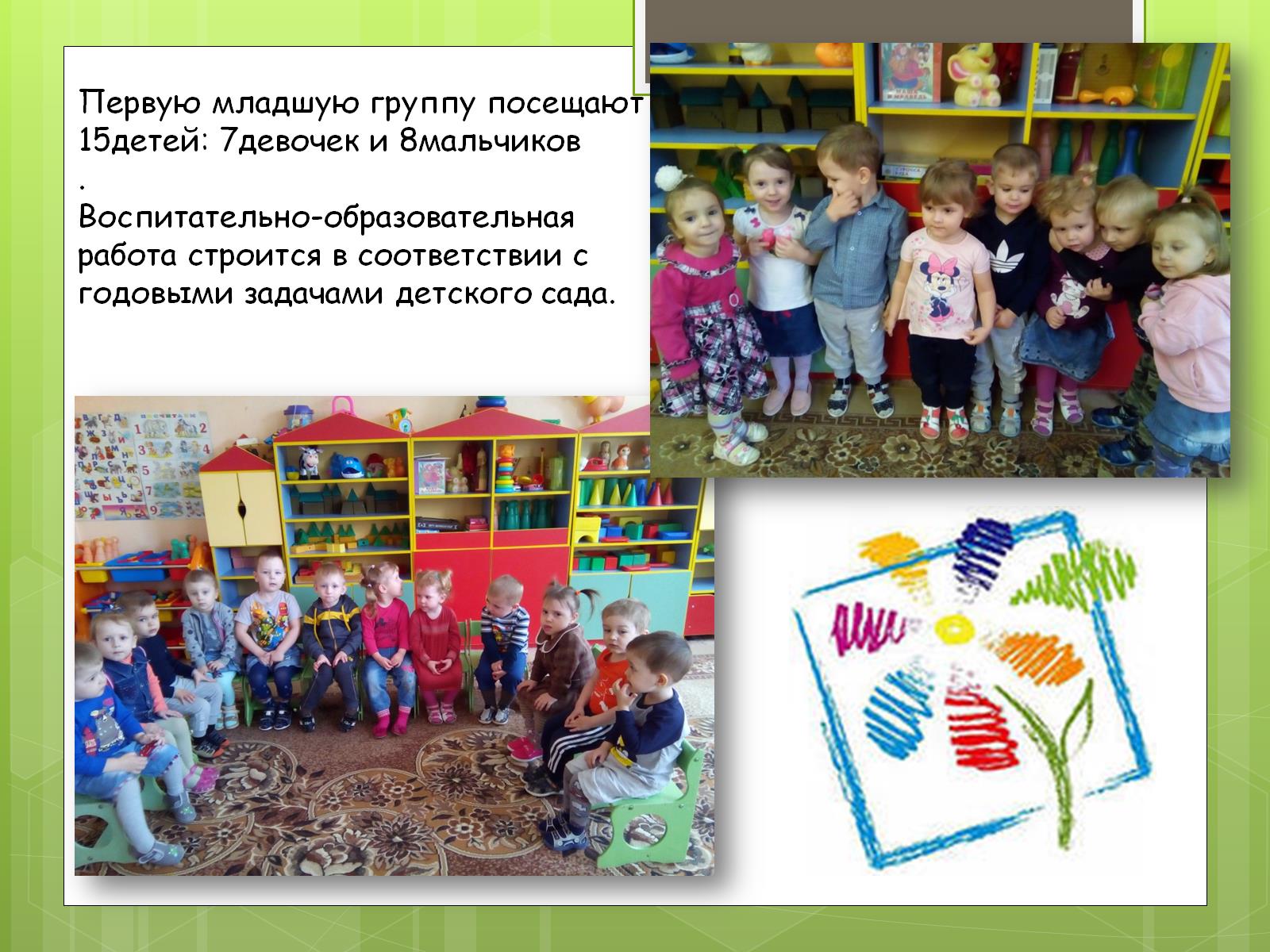 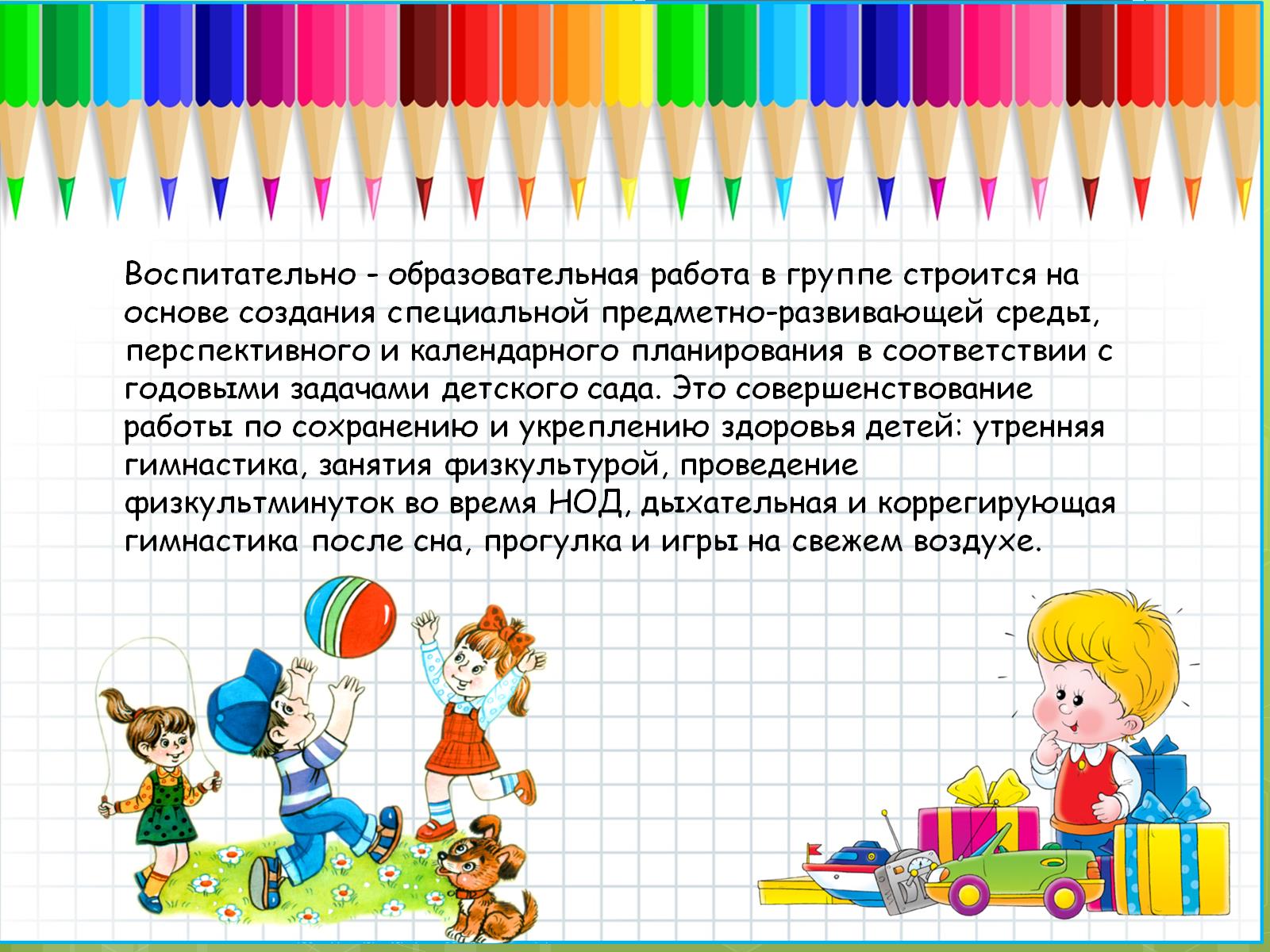 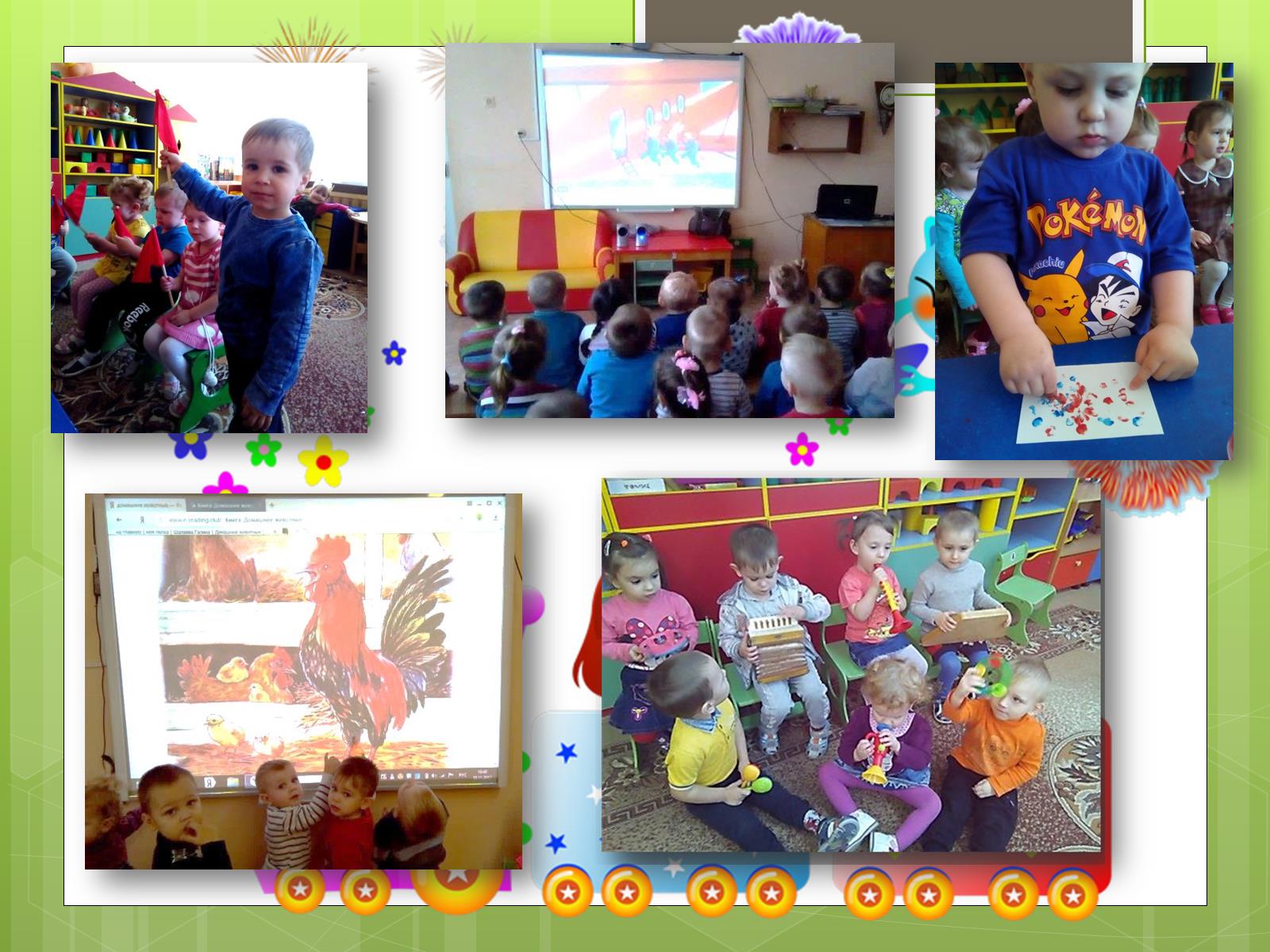 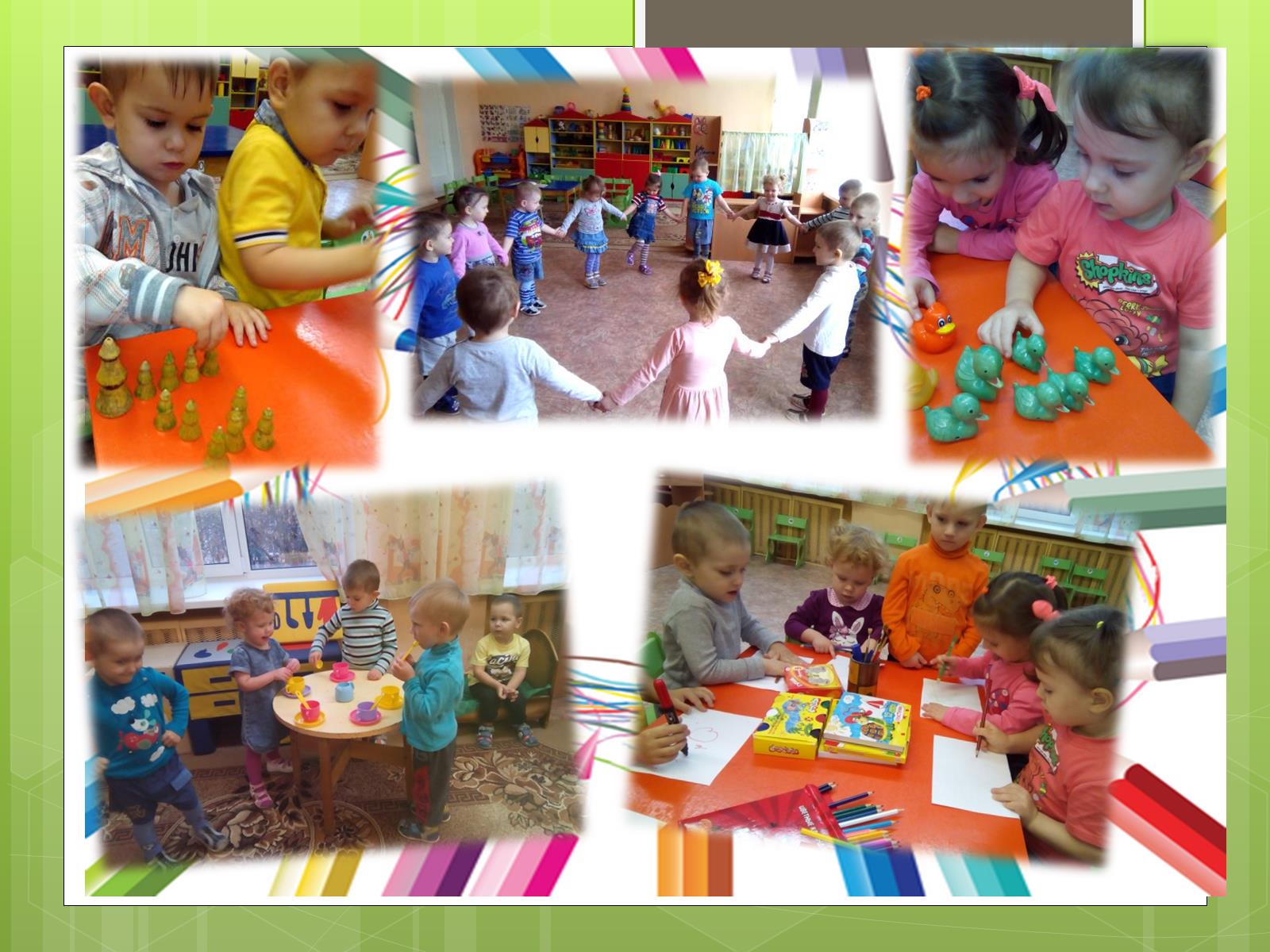 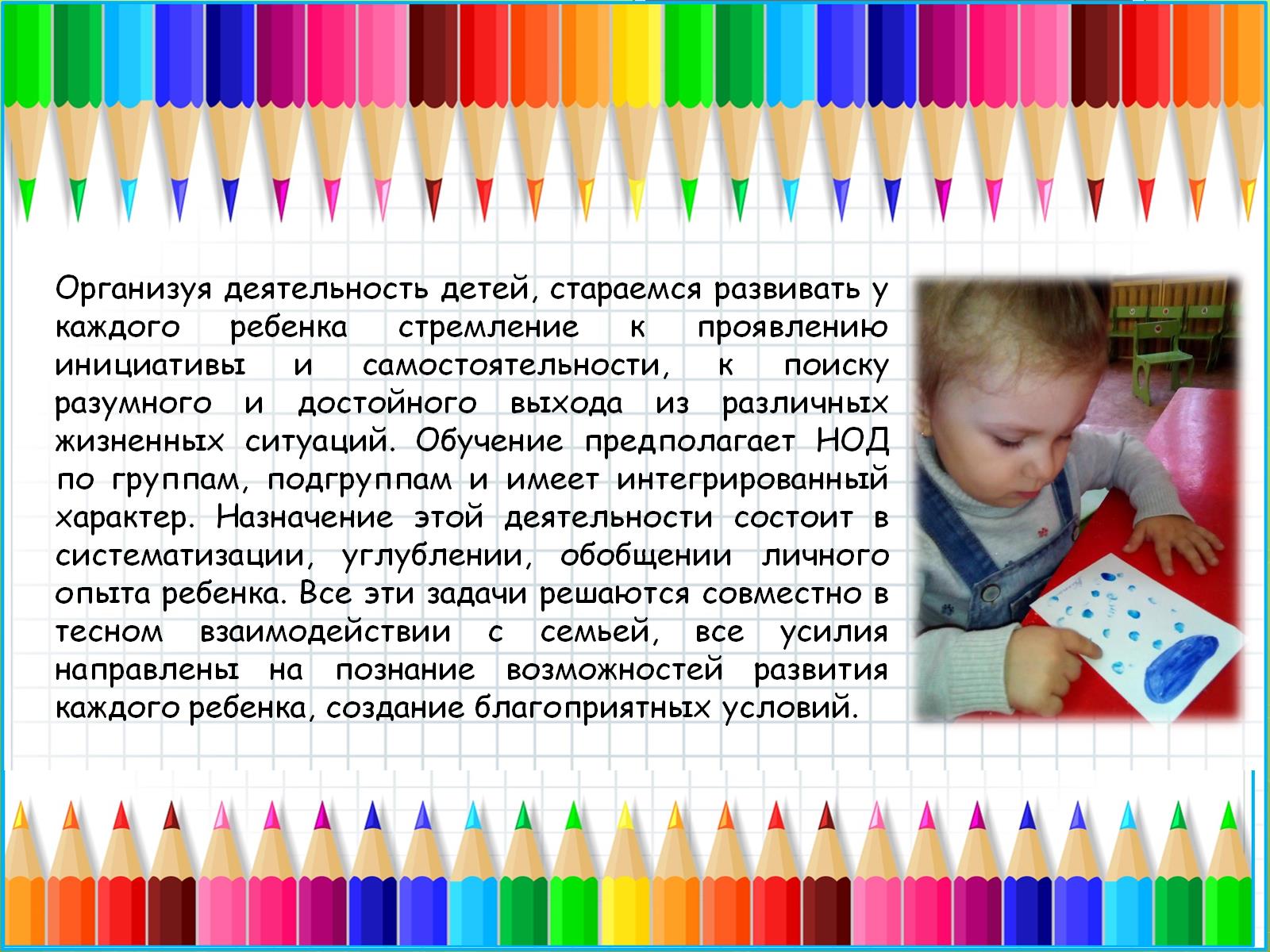 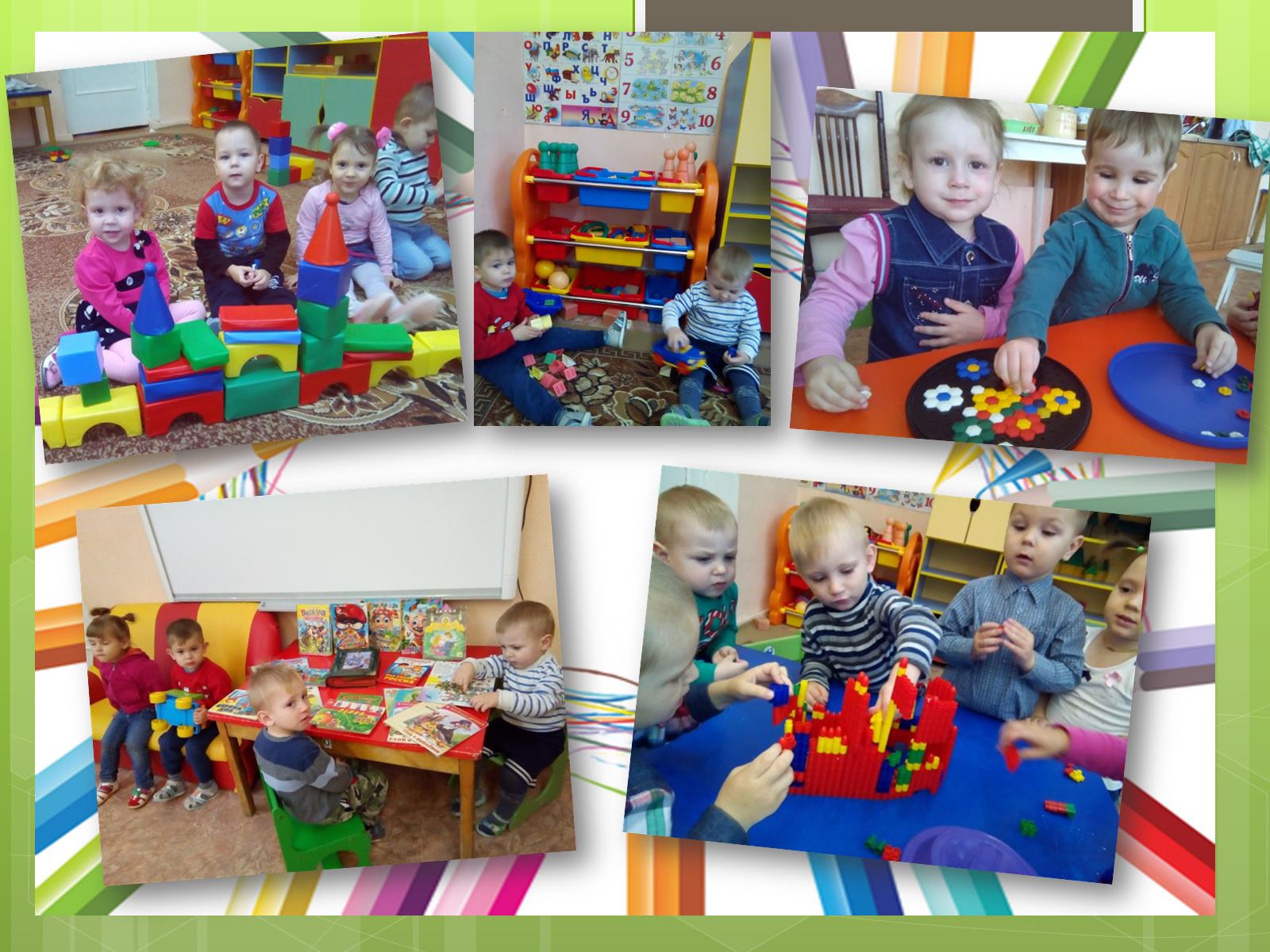 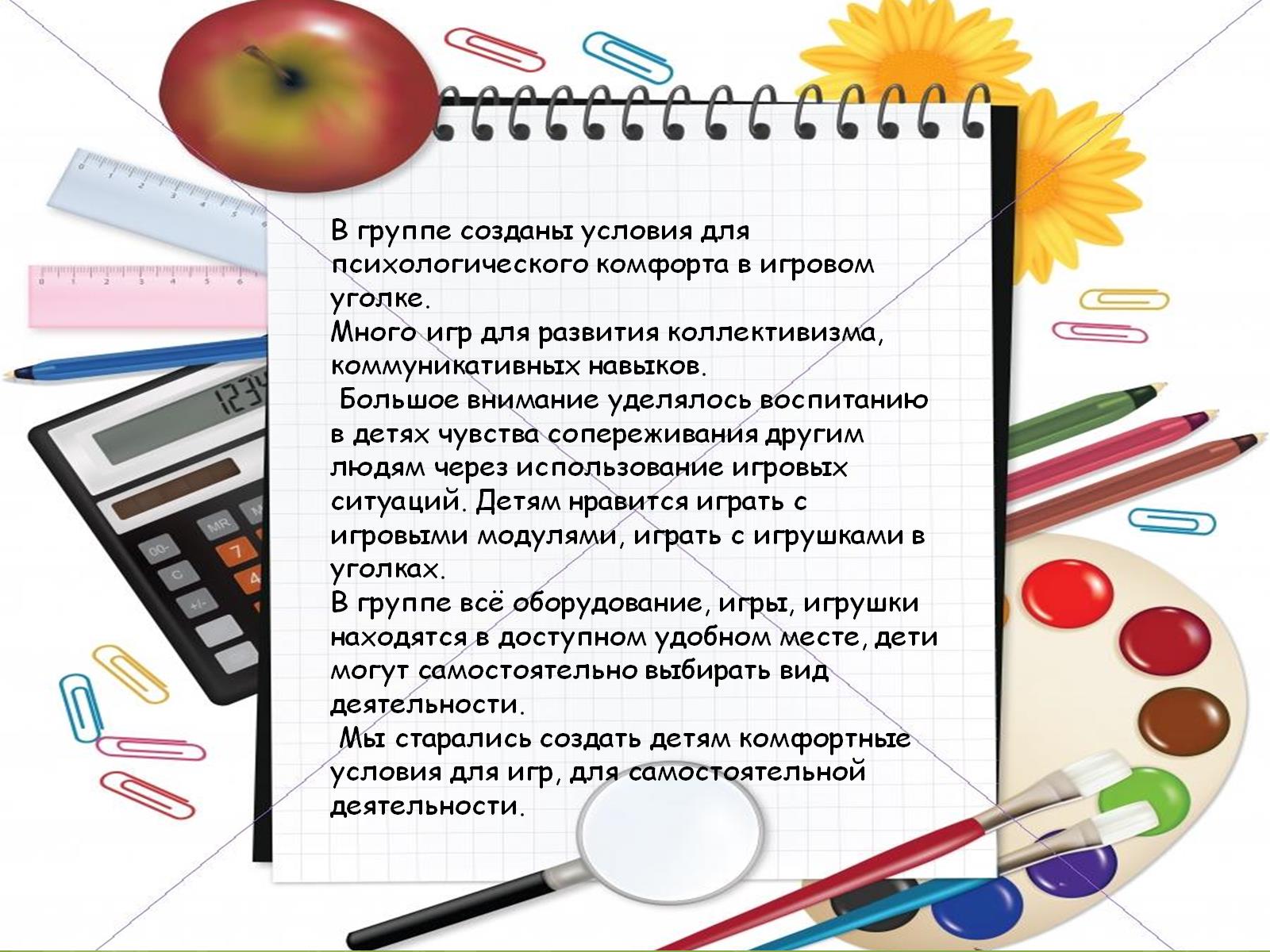 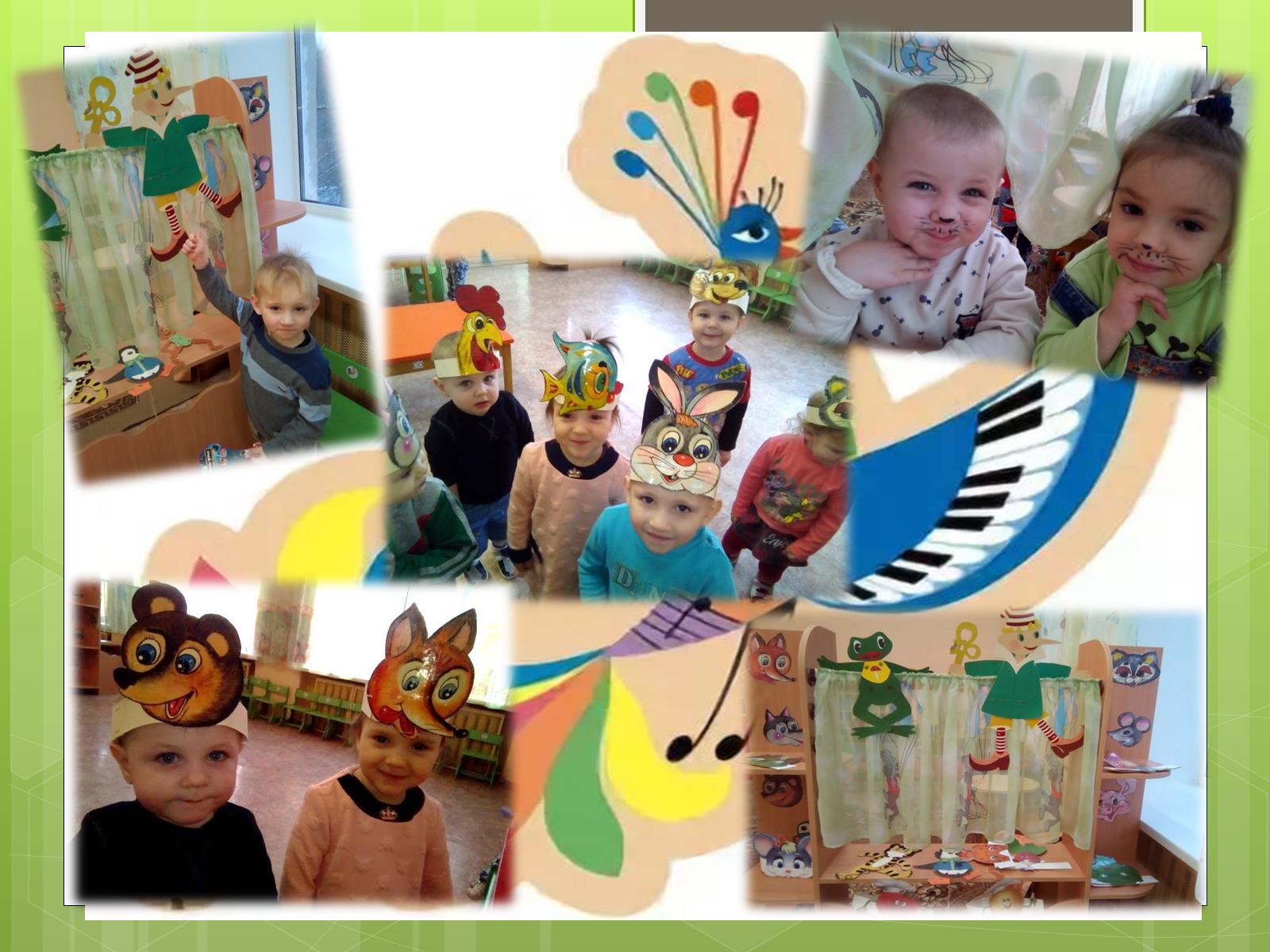 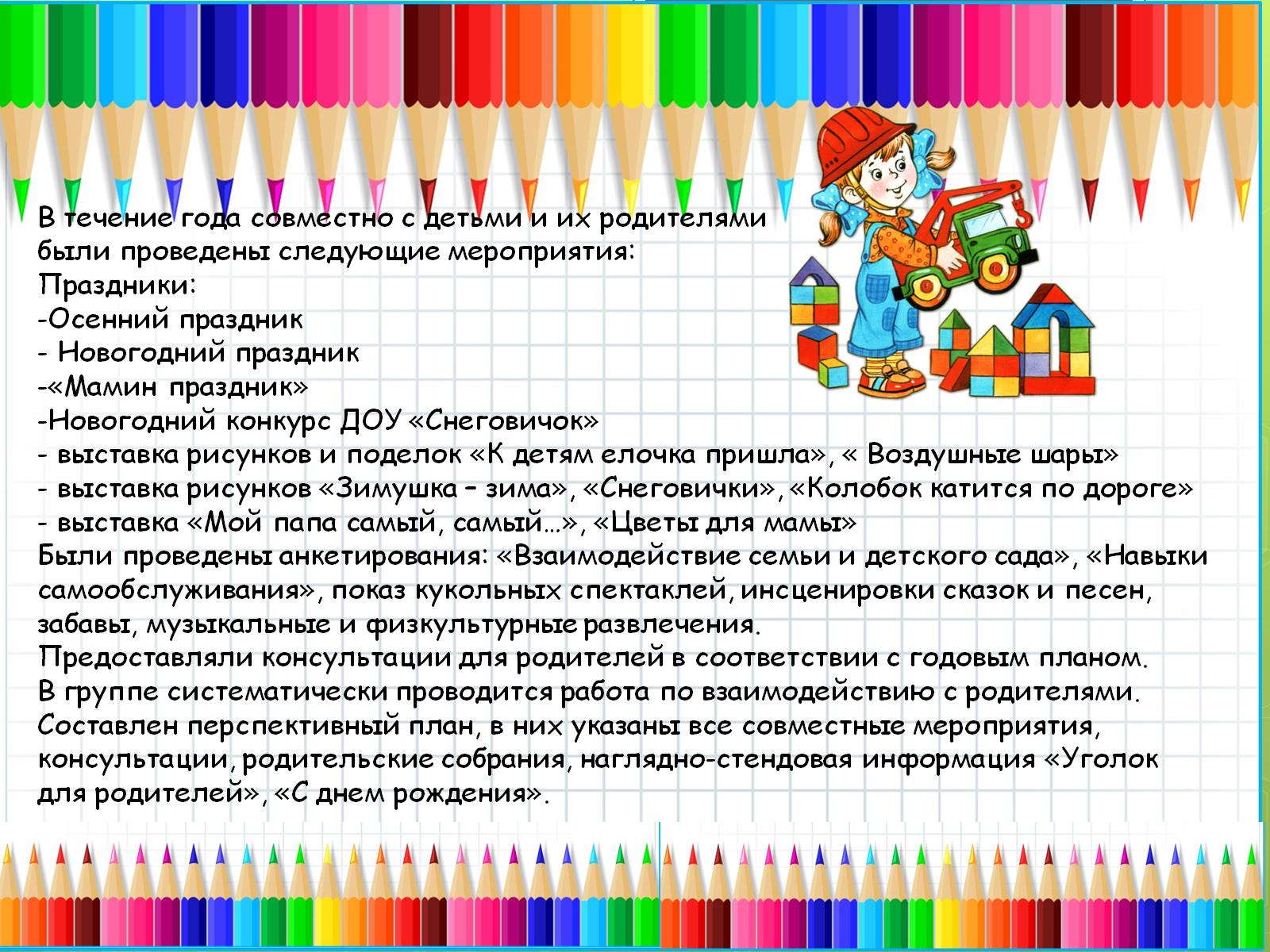 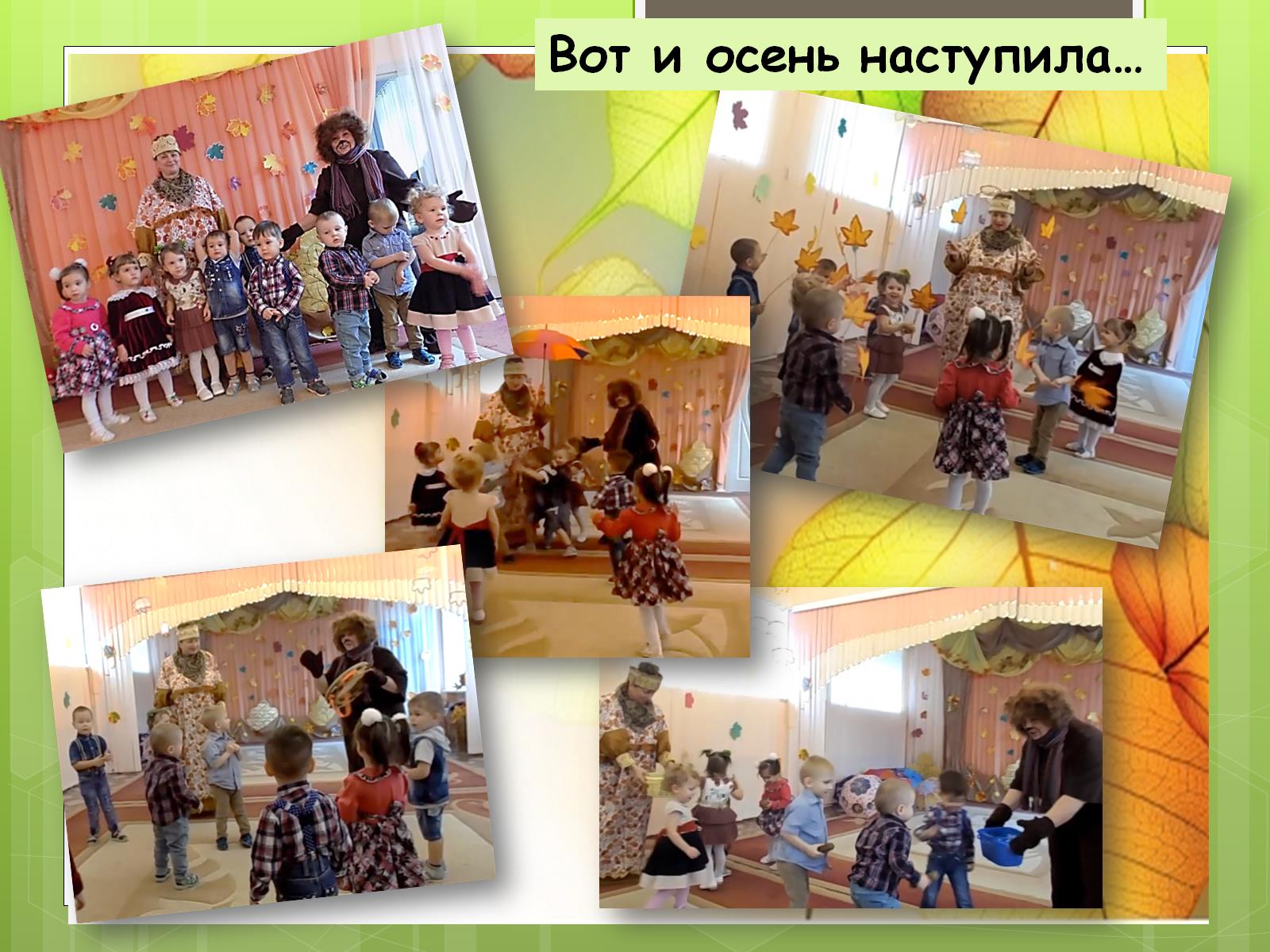 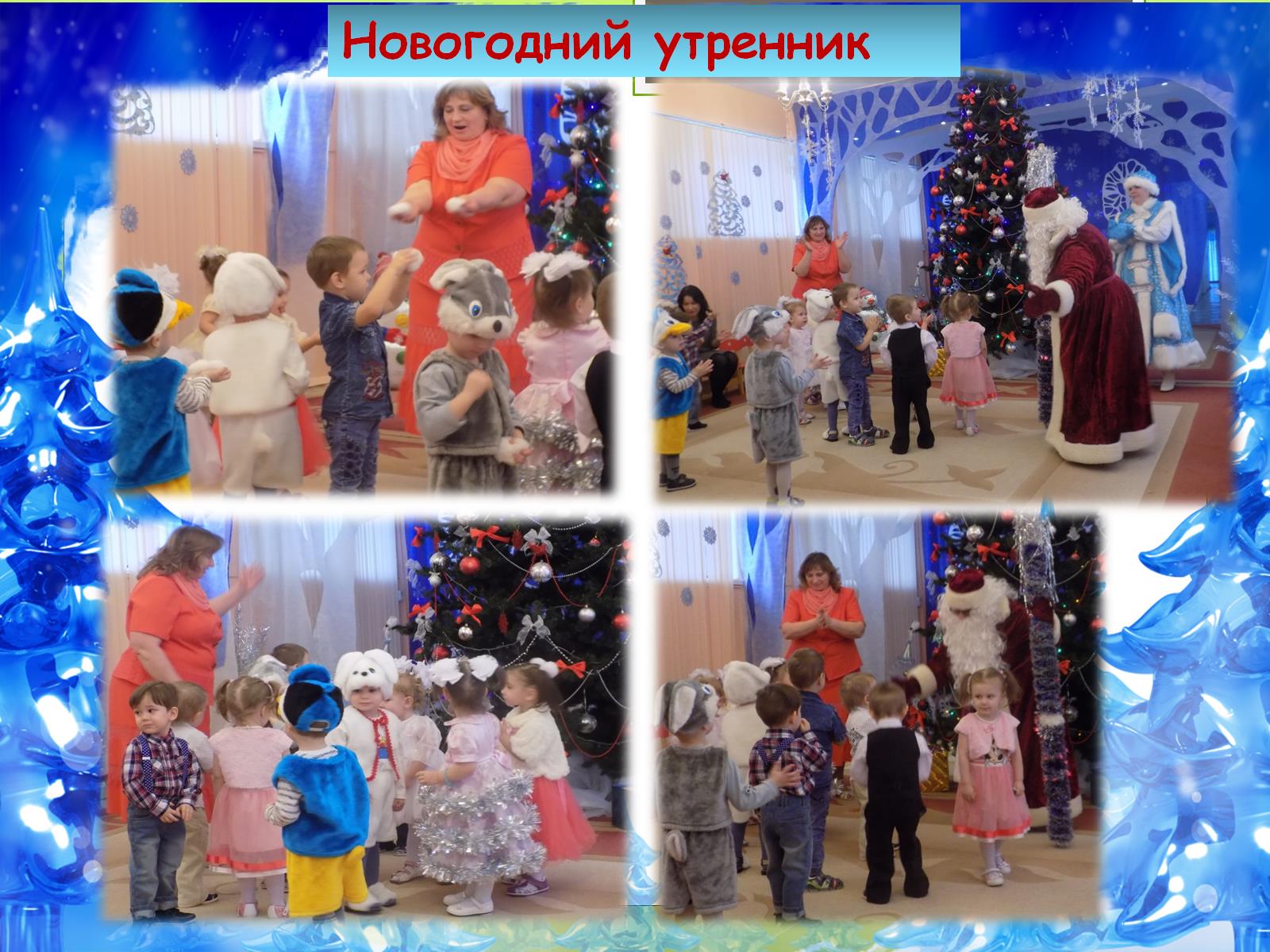 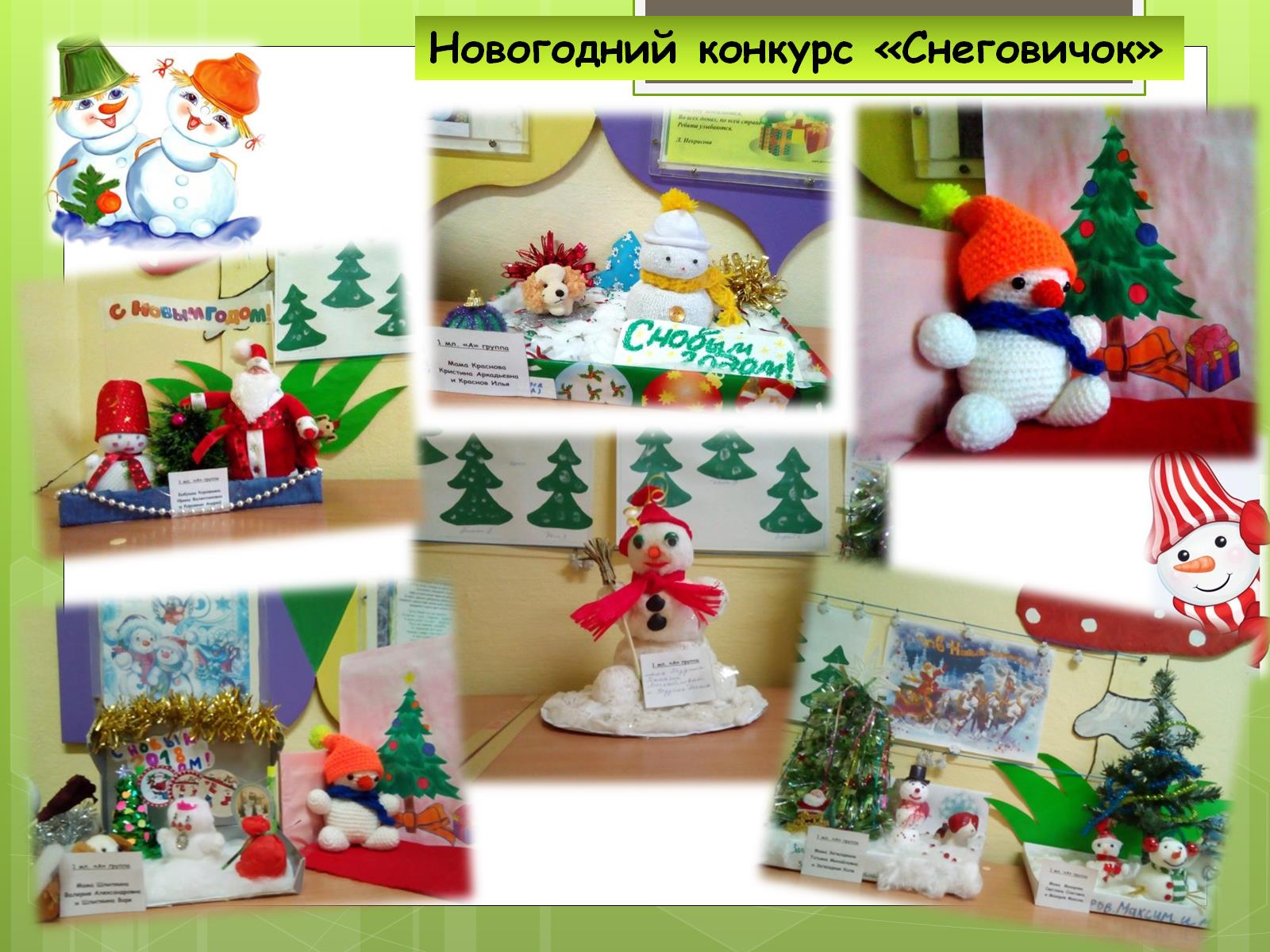 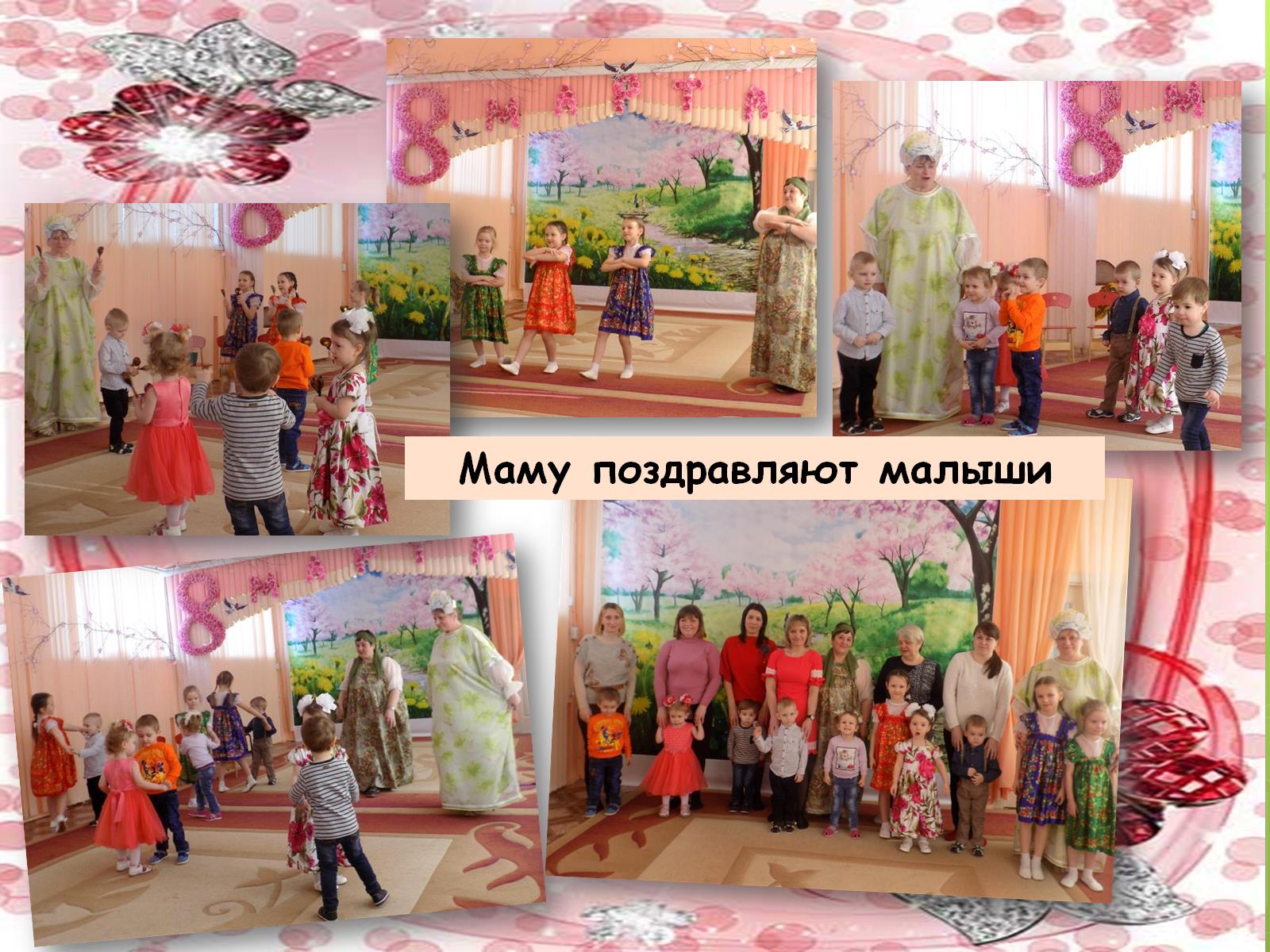 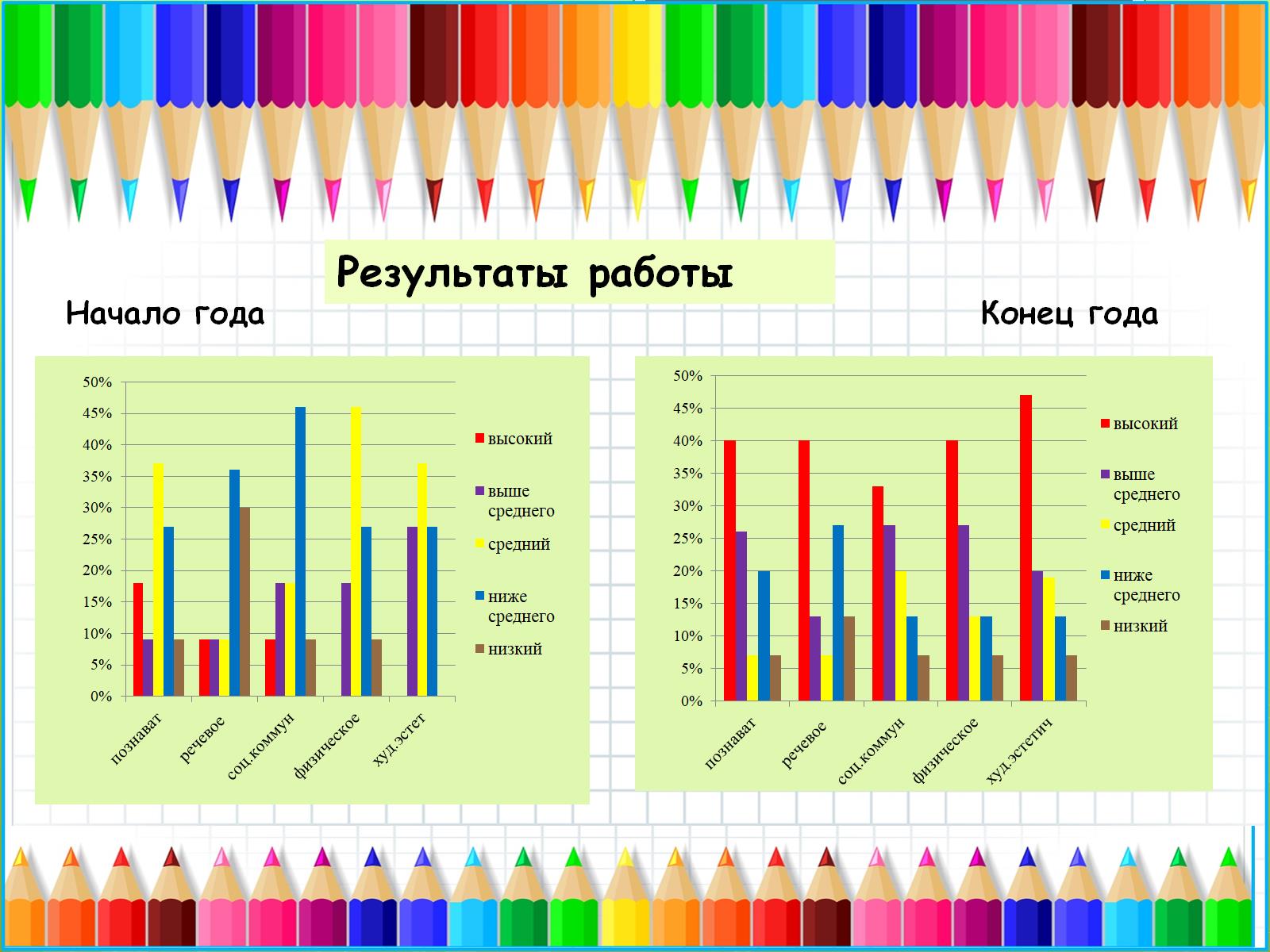 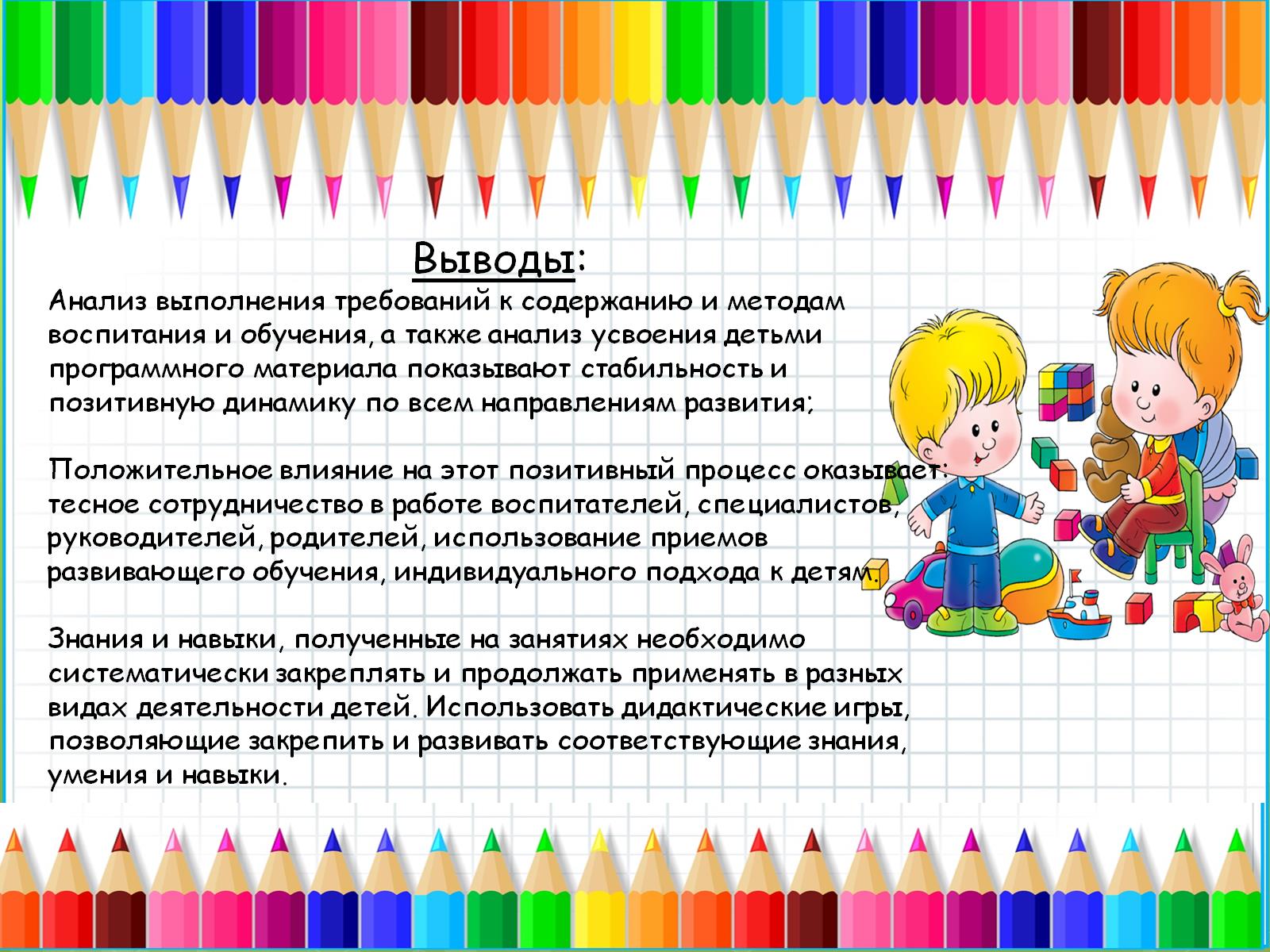 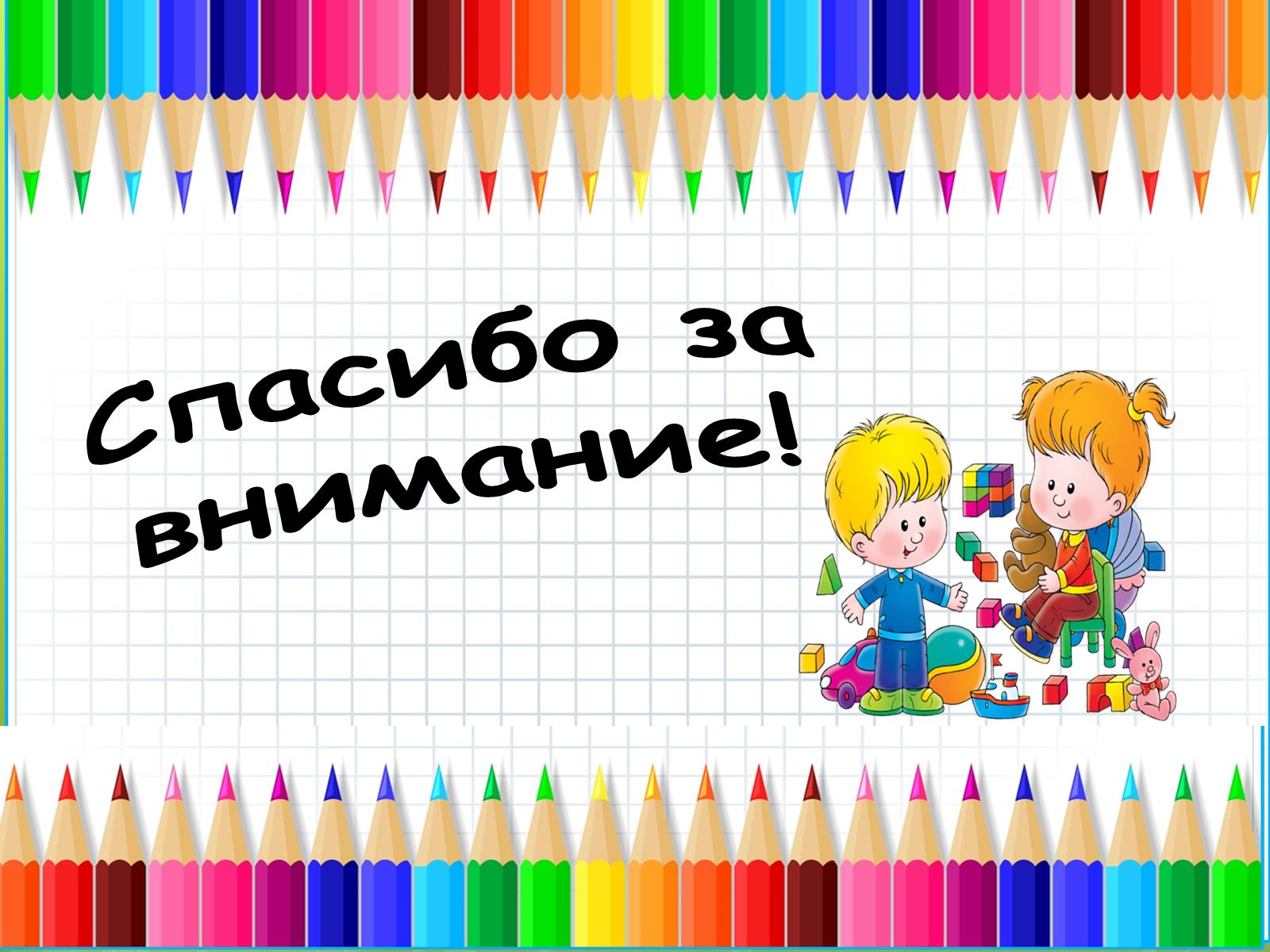